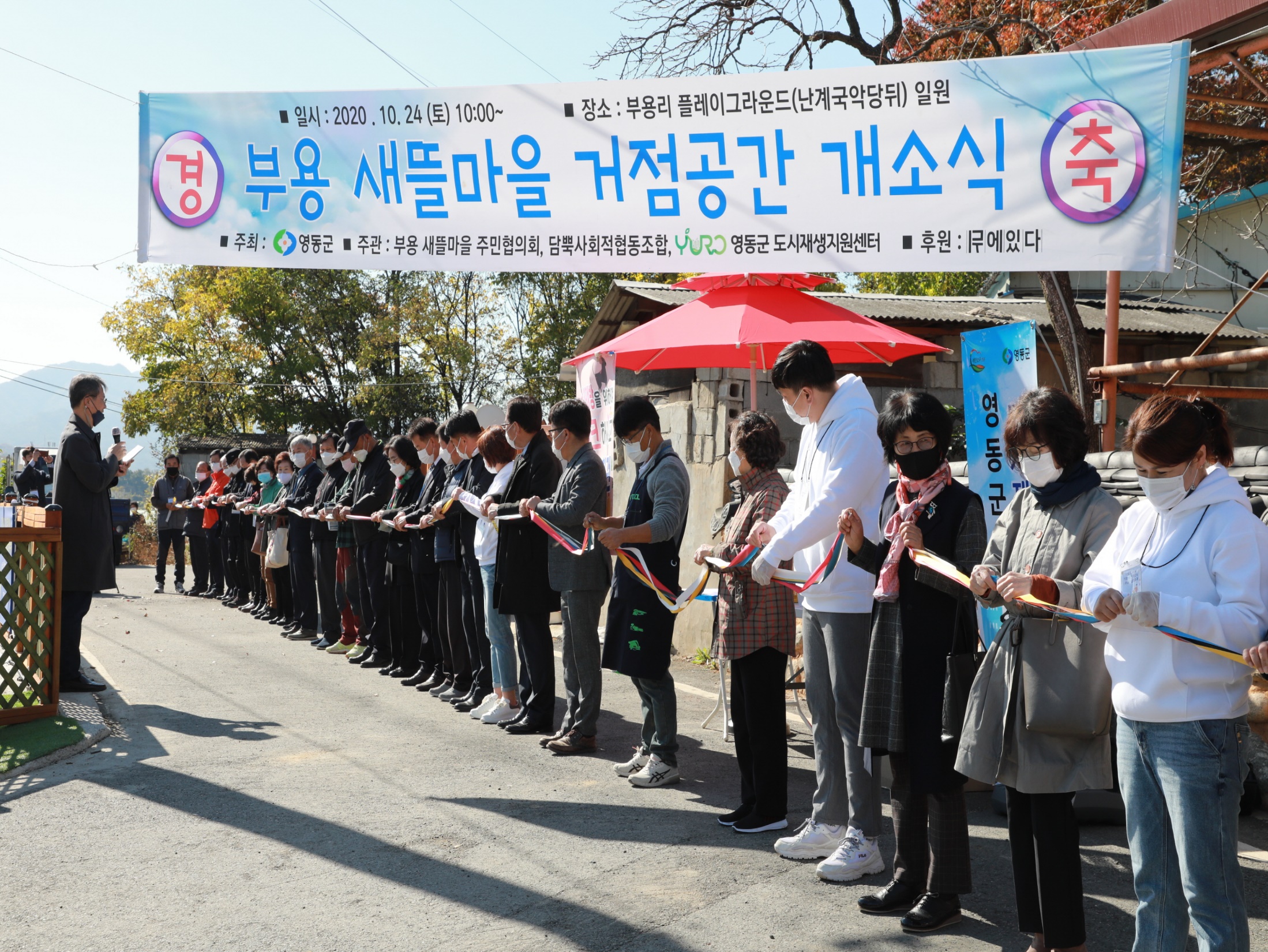 7-1. 전선지중화사업 추진
                                                                                                         (단위 : 백만원)
7-2. 국토부 지역개발사업 추진
                                                                                                       (단위 : 백만원)
7-3. 군계획도로 개설사업 추진
                                                                                                        (단위 : 백만원)
7-3. 군계획도로 개설사업 추진
                                                                                                        (단위 : 백만원)
7-4.  소규모 지역개발사업 추진(제3회 추경)
300백만원
동정리 마을안길 배수로정비 외 9건 집행
7-5. 무연고간판 정비사업 추진
11 ~ 12월 / 10백만원
폐업 등으로 인한 무연고간판 정비사업 추진
7-6. 불법광고물 부착 방지판 설치 추진
11. 1. ~ 11. 30. / 10백만원
불법광고물 부착 방지판 설치
7-7. 황간면 소규모 재생사업 추진
11 ~ 12월 / 100백만원
상설 공영장 조성,  테마문화 프로그램운영 등